Osnovna škola Velika Pisanica
1. RODITELJSKI SASTANAK – PREDŠKOLA-UPIS U 1.RAZRED 2024./2025.-
Stručna suradnica pedagoginja:
Marina Uher, prof.
14. veljače 2024.
2024./2025.
online upis
Nacionalni informacijski sustav upisa u osnovne škole
VREMENIK
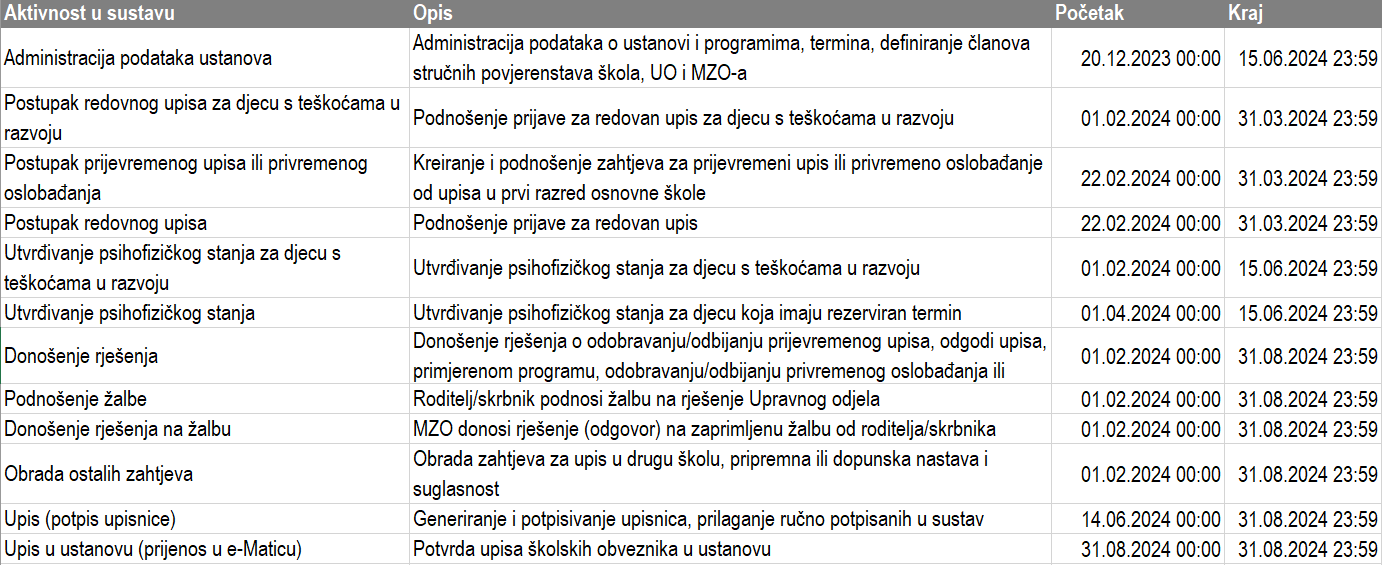 POSTUPAK ZA PRIJAVU
otvaranje poveznice https://osnovne.e-upisi.hr/
prijaviti se u sustav putem e-Građana (slika 1.)
klikom na popis djece (slika 2.) otvara se popis djece u vašoj obitelji i kod djeteta koje je školski obveznik ponuđena je opcija prijave za upis u 1. razred
Slika 1.
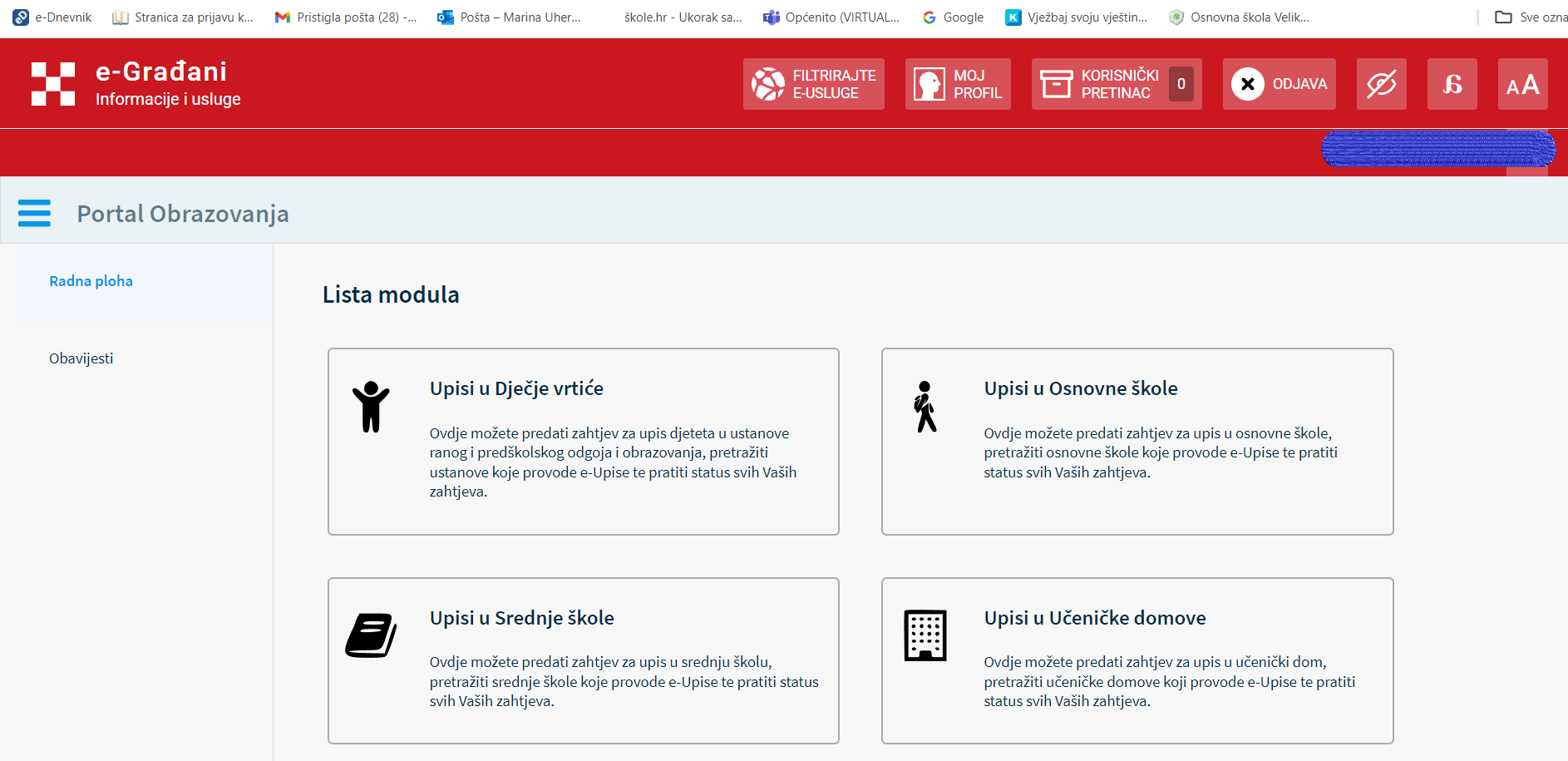 Slika 2.
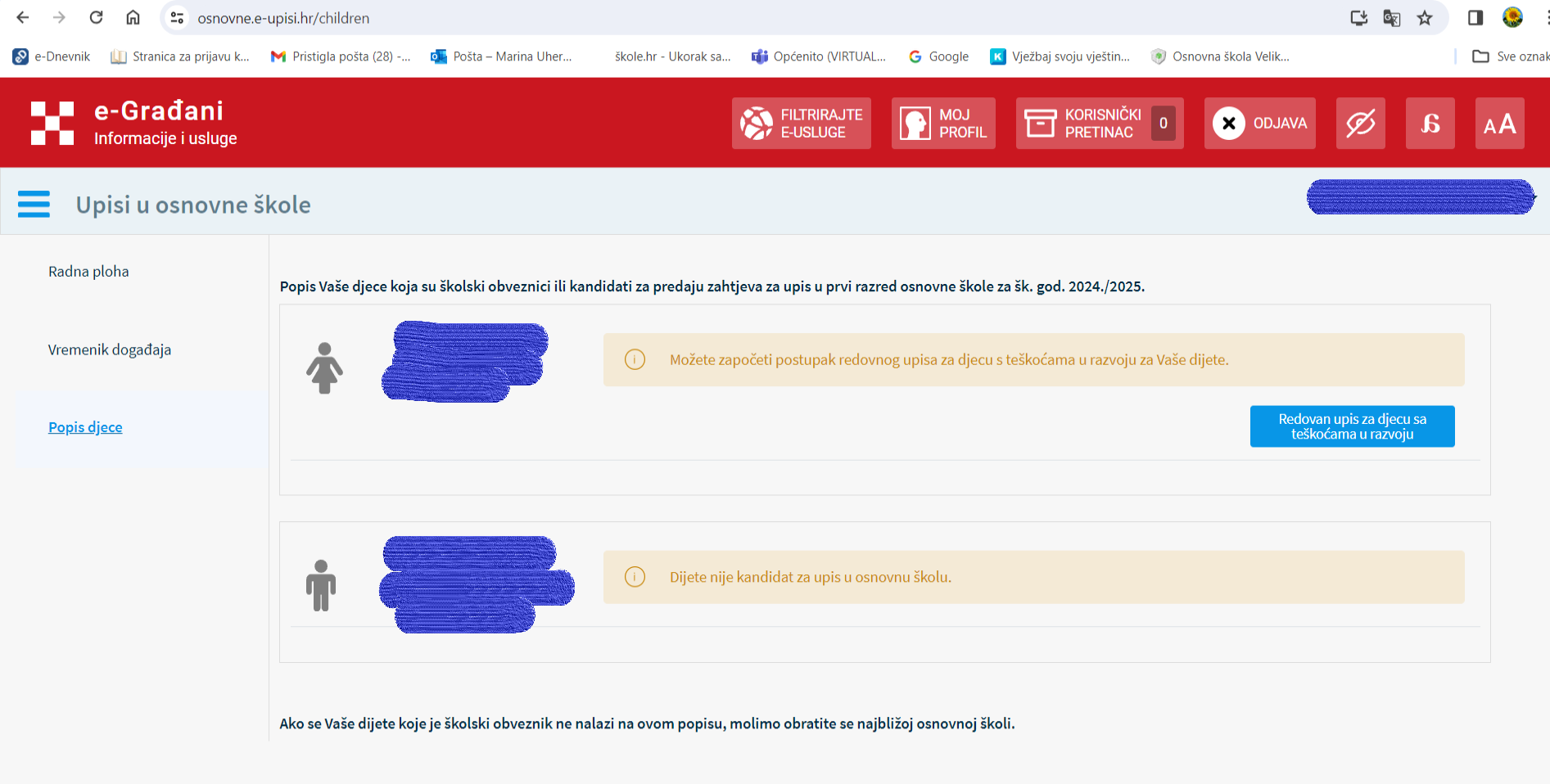 SUSTAV NUDI OPCIJE:
redovan upis
redovan upis za djecu s teškoćama (od 1. veljače 2024.)
privremeno oslobađanje (nije odgoda upisa, već se odnosi na privremeno oslobađanje zbog većih zdravstvenih teškoća)
prijevremeni upis (ovisi o mišljenju Stručnog povjerenstva škole i Stručnog povjerenstva Ureda BBŽ)
SUSTAV NUDI OPCIJE:
odabirom opcije redoviti upis prijavljujete dijete za postupak testiranja prije upisa u prvi razred
provjerite djetetove podatke (OIB, datum i mjesto rođenja, prebivalište) i odaberite školu i izborni predmet koje dijete želi učiti (vjeronauk, informatika, mađarski jezik i kultura)
nakon unosa potrebnih podataka klikom na opciju spremi/unos podataka prijavljujete dijete za upis
VAŽNA NAPOMENA
ukoliko se dijete ne nalazi na popisu školskih obveznika (nemate opciju upisa djeteta uz ime djeteta) 


 Upravni odjel za poslove državne uprave u Bjelovarsko-bilogorskoj županiji 
043/278-125 ili osobno u zgradu županije
PROCJENA ZRELOSTI:
11. i 12. ožujka 2024. godine
 11.3.2024. 
matična škola – od 13:15 do 15:45 sati
12.3.2024.
 PŠ Lasovac – od 11:00 do 13:00 sati

dijete dolazi u pratnji roditelja
raspored na web stranici škole
PROCJENA ZRELOSTI OBUHVAĆA:
Neposredni razgovor s djetetom/roditeljem
primjenom upitnika
tko provodi:
učitelj razredne nastave, članovi Stručnog povjerenstva škole, pedagoginja i edukacijska rehabilitatorica
NAKON PROCJENE ZRELOSTI
pregled kod liječnice školske medicine – dr. Antina Dadić (Matice hrvatske 15, Bjelovar)
točni termini za pregled na procjeni zrelosti
materijali (obrasci i upitnik)

sinteza
upis – 14.6-31.8.2024.
lipanj 2024.
2. roditeljski sastanak
STRUČNA SURADNICA PEDAGOGINJA
marina.uher@skole.hr
marina.uher.pedagoginja@gmail.com
043/883-114
098/186-2838
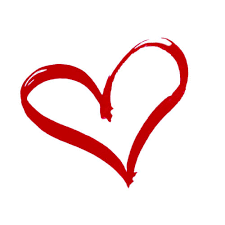 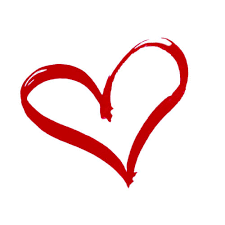 Hvala na pažnji!
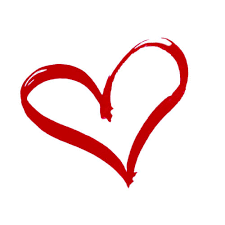 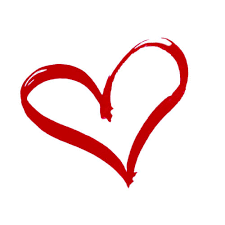 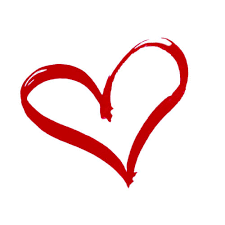